WSV311
使用高性能计算服务器提速应用
主要内容和课程目标
课程目标
了解HPC应用的面向服务（SOA）编程模型
了解如何并行化客户端应用

主要内容
根据具体实例了解并行化技巧
了解HPC面向服务的编程模式
掌握性能优化技巧
演 示
用Excel要跑数分钟的亚洲期权定价 计算在HPC 服务器上仅跑几秒钟就得到结果！
亚洲期权定价方法
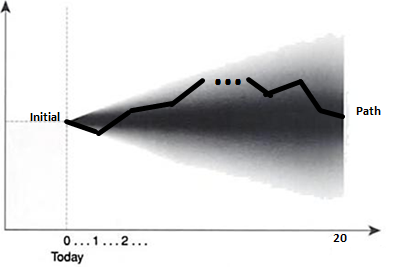 蒙特卡罗模拟为期权定价程序
for (int index = 0; index < runs; index++){  
   double sumPricePath = initial; 
   for (int i = 1; i <= periods; i++){
      pricePath[0] = initial;
      double rn = rand.NextDouble();
      if (rn > pidown){
          pricePath[i] = pricePath[i - 1] * up;
      } else{
          pricePath[i] = pricePath[i - 1] * down;
      }
      sumPricePath += pricePath[i];
   }
   priceAverage = sumPricePath / (periods + 1);
   callPayOff = Math.Max(priceAverage - exercise, 0);
   temp += callPayOff;
}
temp /= runs; // average payoff
return temp / Math.Pow(interest, periods);
Excel计算并行化方法
PriceAsianOptions(initial, exercise, up, down, interest, periods, runs)
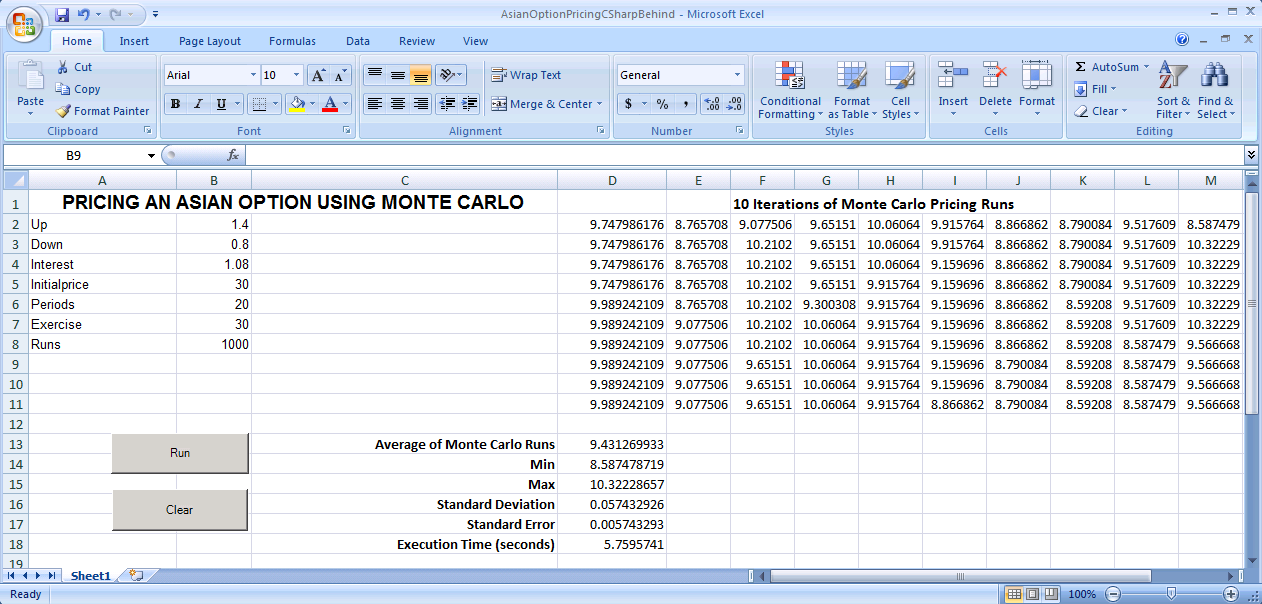 100次
PriceAsianOptions()
调用
并行调用
HPC SOA 编程界面
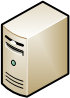 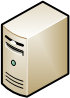 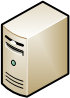 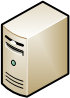 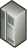 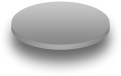 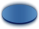 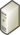 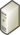 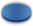 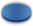 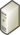 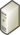 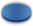 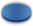 Windows HPC 服务器2008
计算集群完整的整合平台
基于Windows Server 2008 平台
整合的开发平台
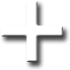 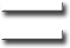 更多信息，请上 http://www.microsoft.com/hpc
HPC 服务器应用开发目标
优势
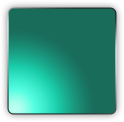 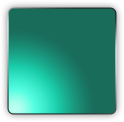 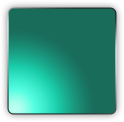 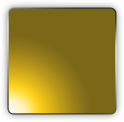 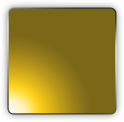 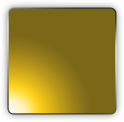 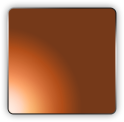 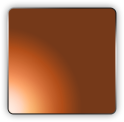 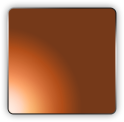 C
C
C
B
B
B
A
A
A
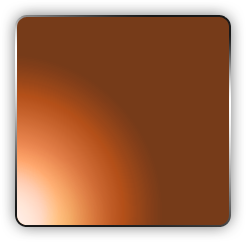 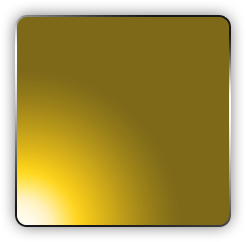 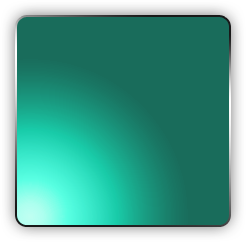 Windows Communication Foundation 概览
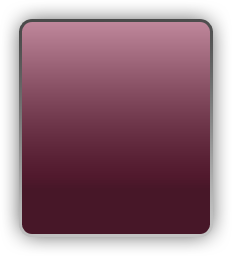 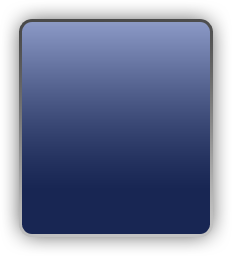 Client
Service
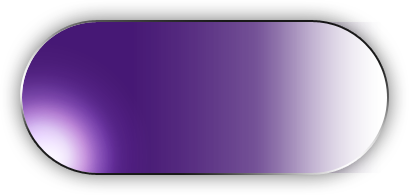 Message
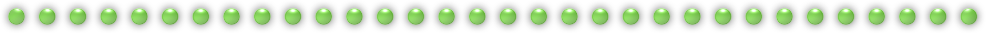 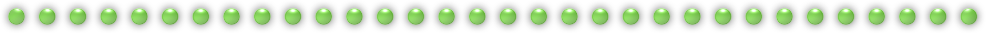 Address
Binding
Contract
(Where)
(How)
(What)
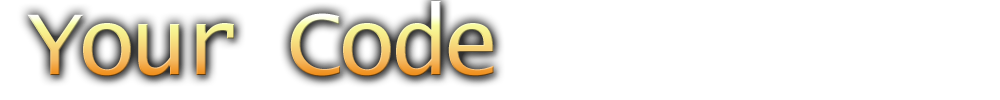 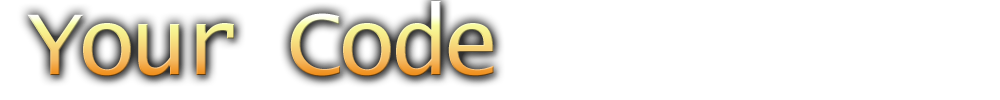 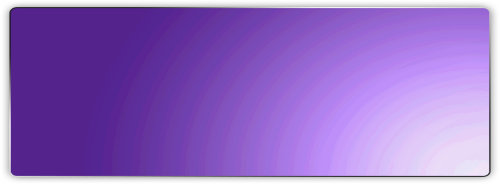 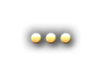 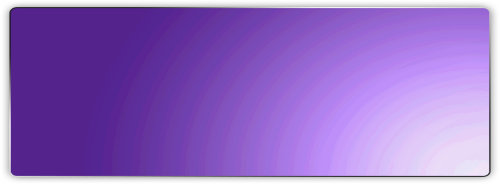 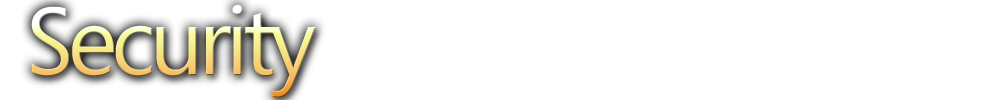 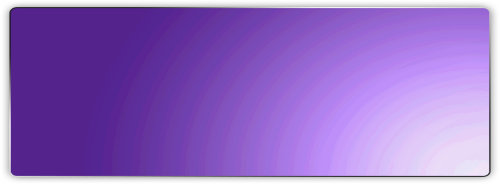 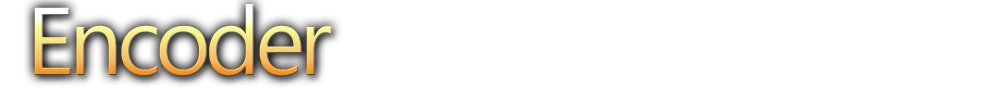 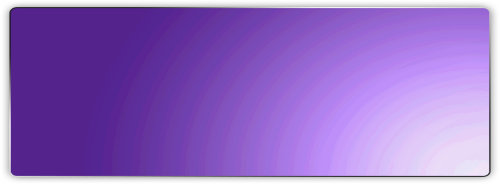 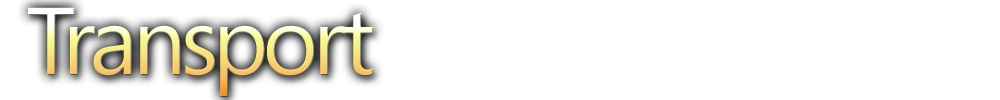 WCF 架构
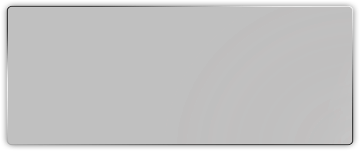 Contract
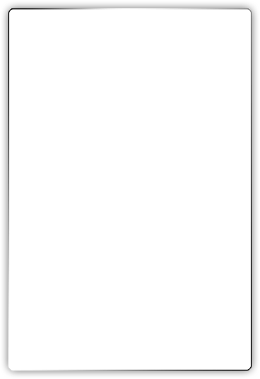 Binding
Address
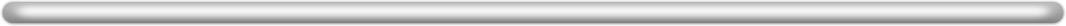 WCF 实现
Address +
Binding  +
Contract = 
Endpoint
<service>
	<endpoint name=“MyService”
             address=“MyAddress”
		      binding=“netTcpBinding”
             contract=“IMyInterface” />
[ServiceContract]
public interface IMyInterface
{
	[FaultContract(typeof(MyFault)]
	[OperationContract]
	public void MyMethod(MyDataContract);
}
Service
Contract
Definition
Data
Contract
Definition
[DataContract]
public class MyDataContract
{	[DataMember]
	public string MyField;           
}
[ServiceBehavior(InstanceContextMode=Single]
public class MyService: IMyInterface
{
	public void MyMethod(MyDataContract){…}
}
Service Type
开发、部署、运行周期
管理员
用户
开发者
发布
开发
运行
部署
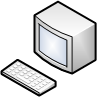 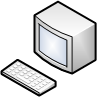 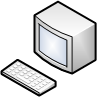 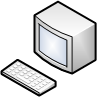 客户端
安装客户端
Visual Studio
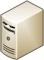 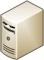 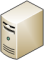 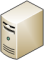 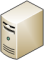 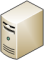 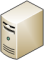 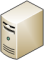 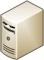 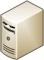 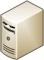 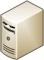 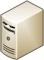 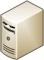 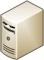 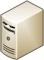 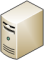 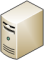 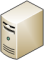 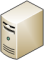 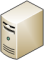 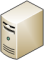 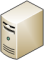 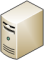 服务端
部署服务
注册服务
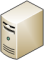 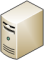 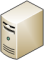 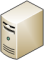 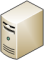 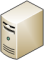 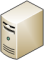 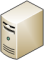 集群
部署服务端
目的：将服务端软件安装到集群上
三种方法
本地安装
中央网络安装
混搭
XML 服务注册文件
<?xml version="1.0" encoding="utf-8" ?>
<configuration> 
  <microsoft.Hpc.Session.ServiceRegistration>
    <service assembly="c:\Services\EchoSvcLib.dll"
             contract="EchoSvcLib.IEchoSvc"
             type="EchoSvcLib.EchoSvc" 
             architecture=”x86” >
         <environmentVariables>
              <add name=”name1” value=”value1” />
        </environmentVariables>
    </service>
  </microsoft.Hpc.Session.ServiceRegistration>
</configuration>
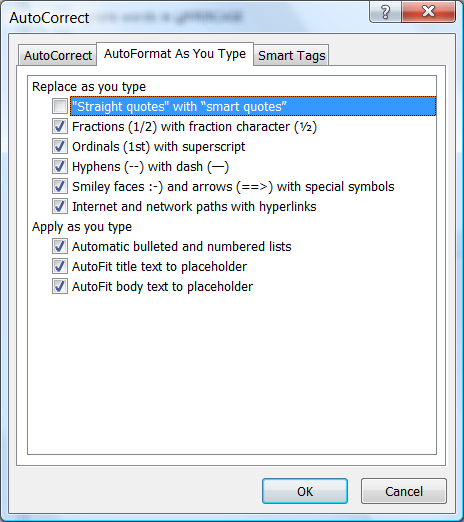 演 示
并行化亚洲期权定价算法
架构概览
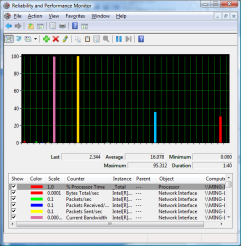 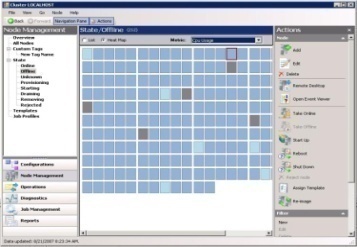 作业状态
使用率
报表
日志
管理员
节点状态，性能监测，系统事件
HTTP
Net.TCP
控制流
后端
数据流
系统低延迟
系统吞吐量
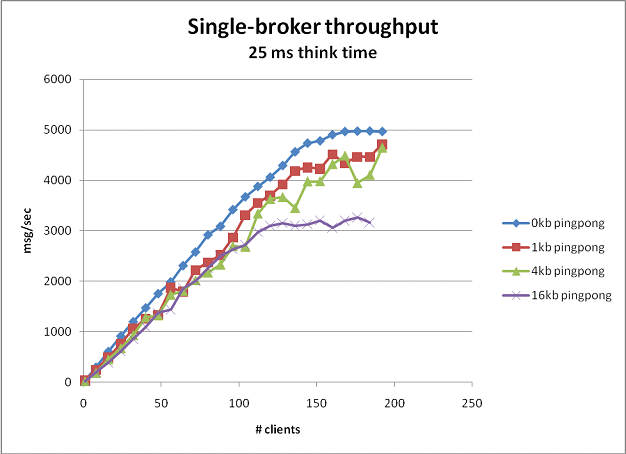 编程性能指导
调配工作单元计算粒度／消息传输开销比率
比率越大，资源利用率越高
比率过大，并行度减低　
数据传输方法
 < 64K 传递数据本身
 > 64K 传递数据引用（数据由服务器端读取）
避免服务启动开销
使用共享Session
疑问和解答
参考资源
视频 http://channel9.msdn.com/shows/The+HPC+Show/ （Windows HPC WCF Integration Part 1-4）
下载 http://technet.microsoft.com/en-us/evalcenter/cc835241.aspx
社区 http://www.windowshpc.net 
产品 http://code.msdn.microsoft.com/hpc